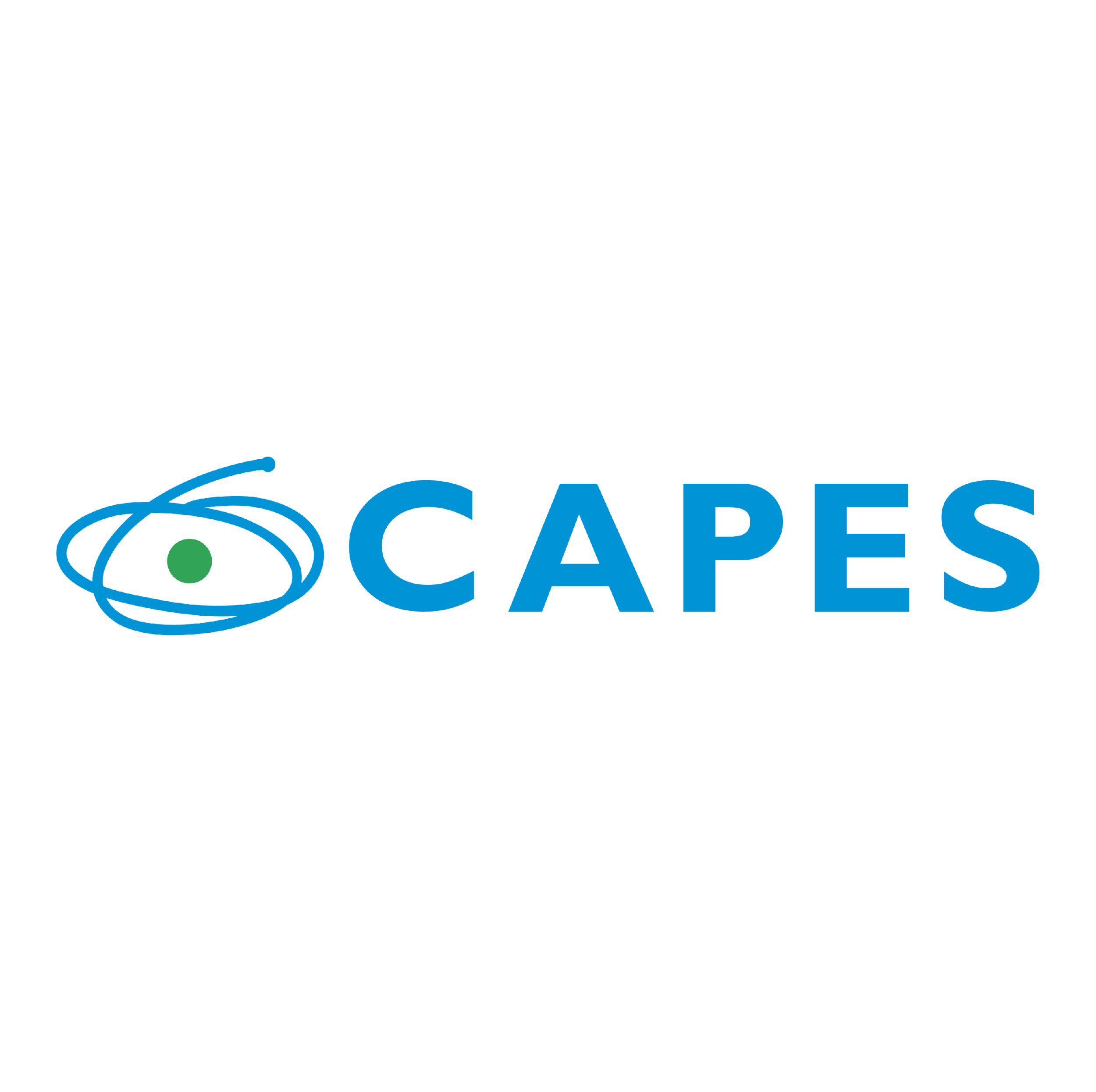 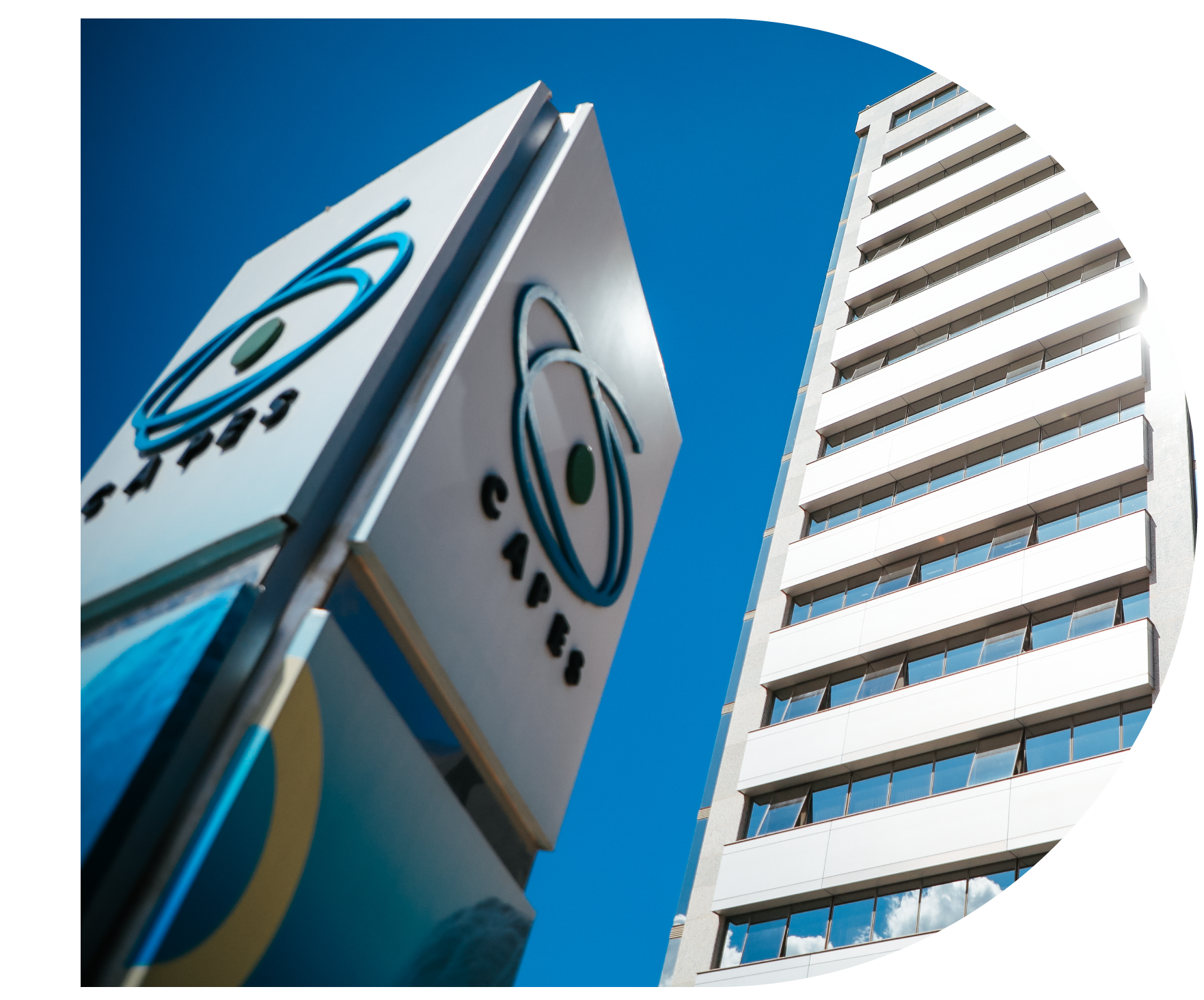 Audiência Pública
PL 393/2024, que “Institui a obrigatoriedade de reconhecimento de diploma de pós-graduação em Psicomotricidade por Conselho Profissional, alterando a Lei 13.794/2019”
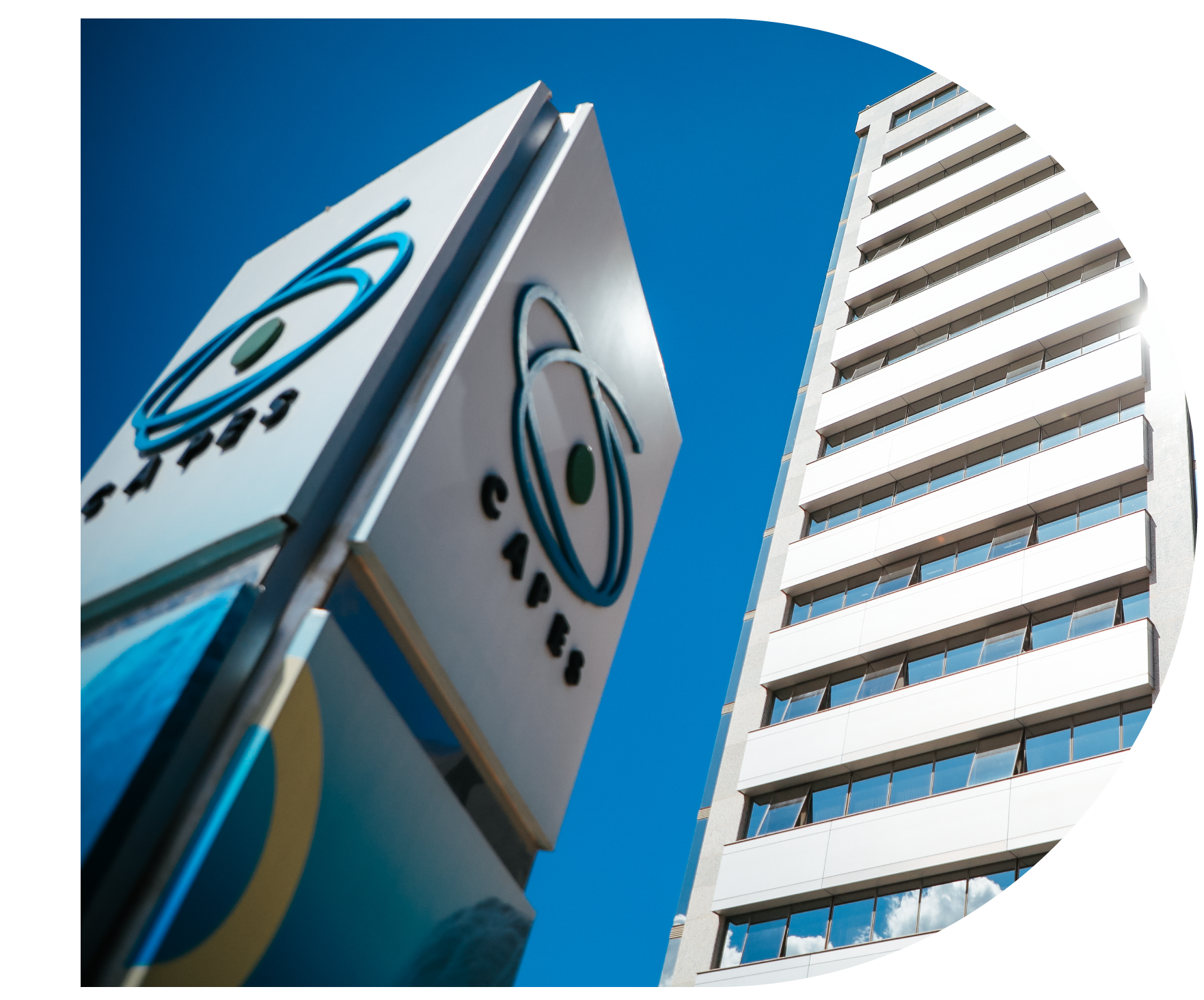 Missão da CAPES
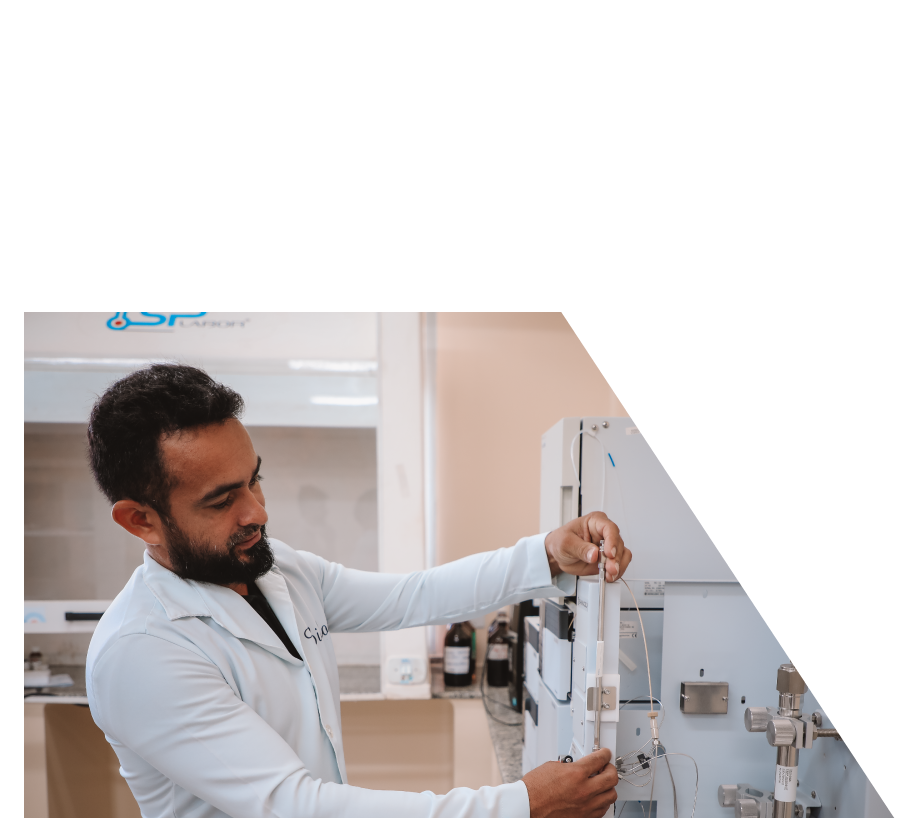 Promover a formação qualificada de pessoal de nível superior, visando o desenvolvimento do País, com sustentabilidade, inclusão e equidade, por meio da Educação e da Ciência, Tecnologia e Inovação.
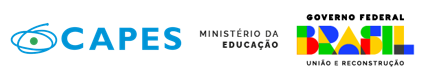 Principais ações
Avaliação
Avaliação da pós-graduação stricto sensu
Internacional
Promoção da cooperação científica internacional
Periódicos
Acesso e disseminação da produção científica
Educação Básica
Formação inicial e continuada de professores da educação básica
Financiamento
Financiamento para a formação de recursos humanos no país e no exterior
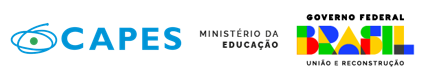 Avaliação da Pós-Graduação
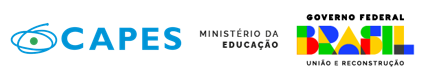 Resolução CES/CNE nº7, de 11 de dezembro de 2017
Art. 1º Constituem programas institucionais de pós-graduação stricto sensu os cursos de mestrado e doutorado regulares, pertencentes ao Sistema Nacional de Pós-Graduação, avaliados pela Coordenação de Aperfeiçoamento de Pessoal de Nível Superior (Capes), submetidos à deliberação pela Câmara de Educação Superior do Conselho Nacional de Educação (CES/CNE) e homologados pelo Ministro da Educação.
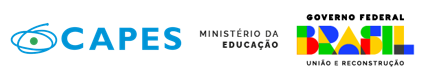 Resolução CES/CNE nº7, de 11 de dezembro de 2017
Art. 4º A autorização, o reconhecimento e a renovação do reconhecimento de cursos de mestrado e doutorado dependem de avaliação prévia da Capes.
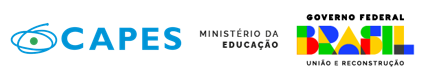 Resolução CES/CNE nº7, de 11 de dezembro de 2017
Art. 8º As instituições poderão iniciar as atividades dos cursos de mestrado e doutorado a partir da publicação da homologação do parecer favorável da CES/CNE pelo Ministro da Educação.
 § 1º O disposto no caput é requisito para a diplomação e atribui regularidade aos cursos de mestrado e doutorado 
§ 2º Os diplomas de cursos de mestrado e doutorado regulares terão validade nacional. 
§ 3º As Instituições de Educação Superior (IES) credenciadas e as não credenciadas como IES que ofertem cursos de mestrado e doutorado regulares, independente da organização acadêmica, poderão emitir e registrar diplomas de cursos de mestrado ou doutorado por elas regularmente ofertados. 
§ 4º Os diplomas de cursos de mestrado e doutorado, assim como todos os documentos institucionais a eles referentes, devem explicitar a denominação do curso correspondente aos respectivos atos autorizativos.
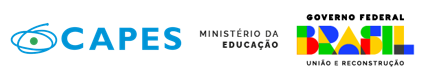 Retrato da Pós-Graduação Stricto Sensu no Brasil (2023)
420 Instituições
49% públicas, sendo 67% rede federal
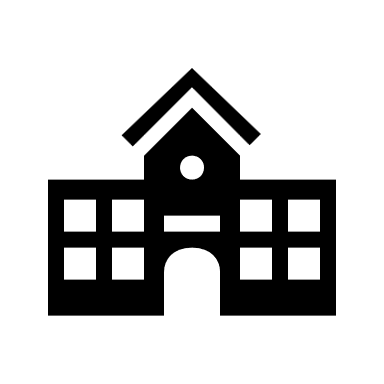 4,659 Programas de Pós-Graduação
7.105 Cursos
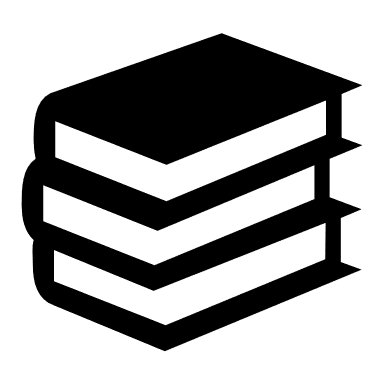 428,5 mil pós-graduandos (Titulados 91.463)
46,1% Mestrado Acadêmico | 37% Doutorado Acadêmico
16,3% Mestrado Profissional | 0,56% Doutorado Profissional
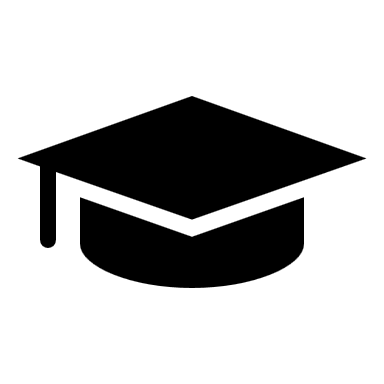 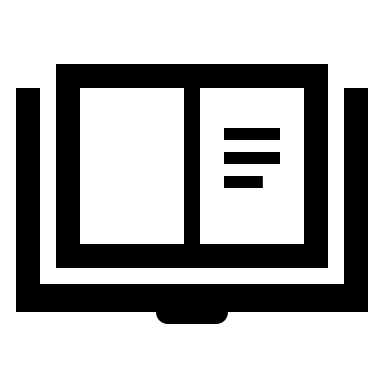 1,08 milhão de produções
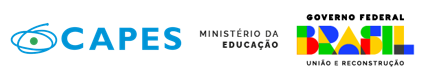 Psicomotricidade
49 Instituições
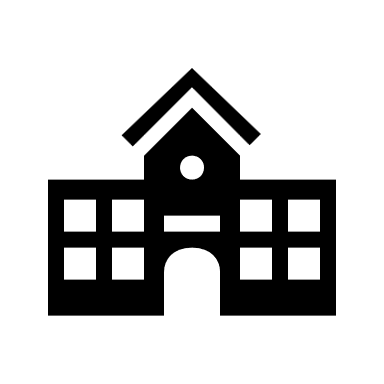 58 Programas de Pós-Graduação

Centro-Oeste: 4
Norte: 7
Nordeste: 7
Sudeste: 21
Sul: 19
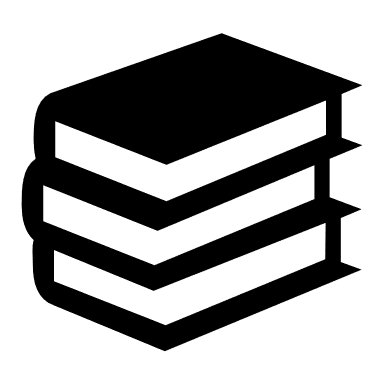 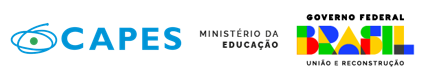 Contato  pr@capes.gov.br   gov.br/capes
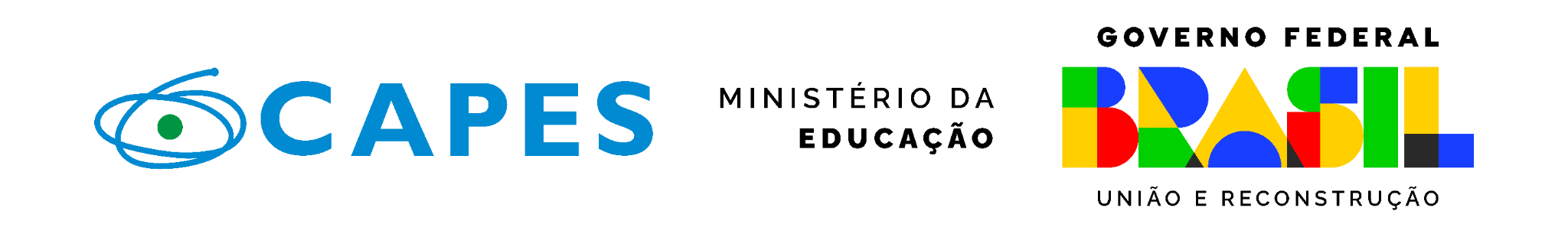